ចំនួនទសភាគ
ថ្នាក់ទី៥
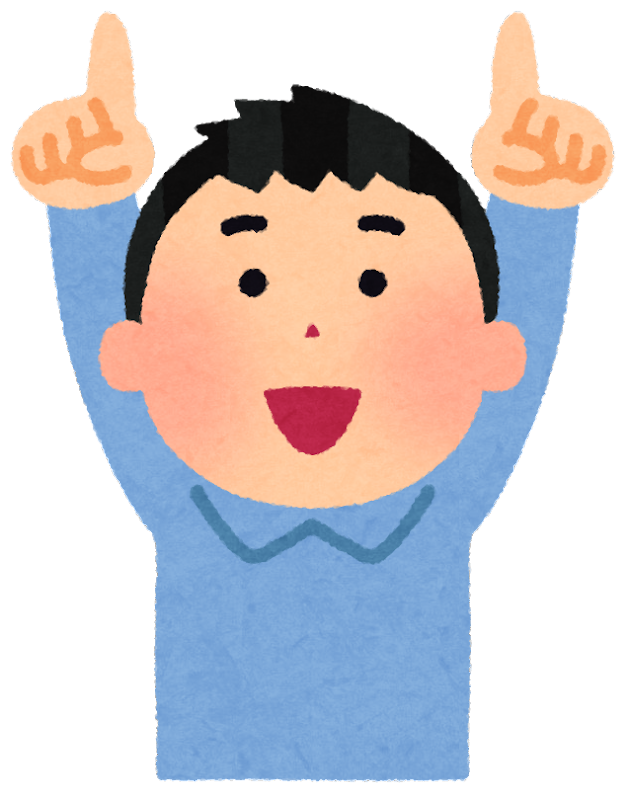 គណិតវិទ្យា
គុណចំនួនទសភាគខាងក្រោម នឹង 10 និង  100 ដោយ រំកិលចំណុចទសភាគ
0.1 6 8
គុណនឹង 10
យើងរំកិលចំណុចទសភាគ
ទៅខាង ស្ដាំ ចំនួន ១ខ្ទង់
.
0 1 6 8
x 10
គុណនឹង 100
យើងរំកិលចំណុចទសភាគ
ទៅខាង ស្ដាំ ចំនួន ២ខ្ទង់
.
0 1 6 8
x 100
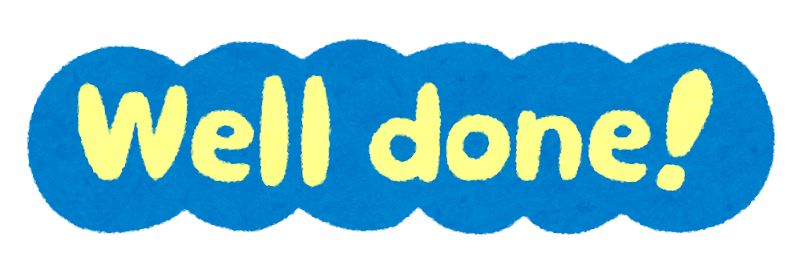 គុណចំនួនទសភាគខាងក្រោម នឹង 10 និង  100 ដោយ រំកិលចំណុចទសភាគ
0.0 9 5
គុណនឹង 10
យើងរំកិលចំណុចទសភាគ
ទៅខាង ស្ដាំ ចំនួន ១ខ្ទង់
.
0 0 9 5
x 10
គុណនឹង 100
យើងរំកិលចំណុចទសភាគ
ទៅខាង ស្ដាំ ចំនួន ២ខ្ទង់
.
0 0 9 5
x 100
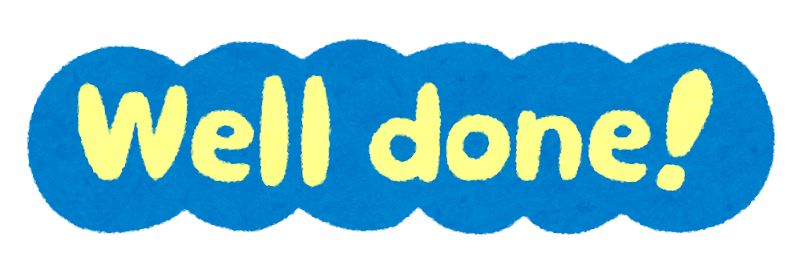 គុណចំនួនទសភាគខាងក្រោម នឹង 10 និង  100 ដោយ រំកិលចំណុចទសភាគ
5.3 1 4
គុណនឹង 10
យើងរំកិលចំណុចទសភាគ
ទៅខាង ស្ដាំ ចំនួន ១ខ្ទង់
.
5 3 1 4
x 10
គុណនឹង 100
យើងរំកិលចំណុចទសភាគ
ទៅខាង ស្ដាំ ចំនួន ២ខ្ទង់
.
5 3 1 4
x 100
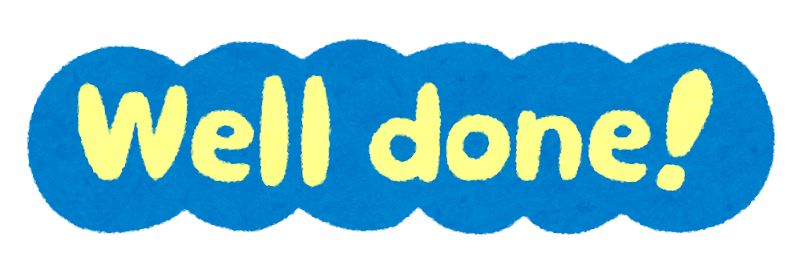